Bus Transport SectorDiagnostic Country ReportPhilippine Institute for Development Studies (PIDS)
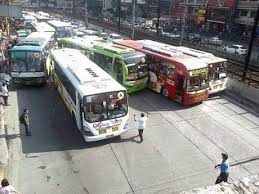 Direct benefits, costs and externalities
Context
Metro Manila
Key Statistics
Key Statistics
Policy and Institutional Timeline
Metro Manila Traffic Management
Regulatory Framework
Bus Transport Timeline
Cost – Benefit Analysis
Cost – Benefit Analysis
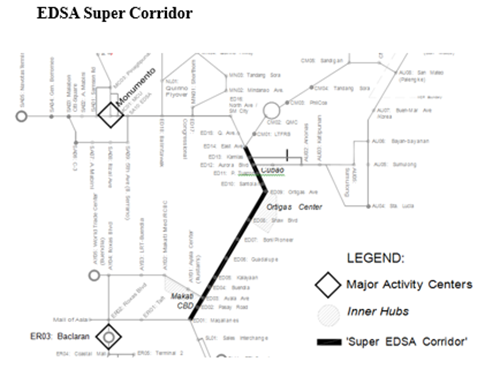 Cost – Benefit Analysis
MSCt (marginal social cost of congestion)= MECt + MBOCt
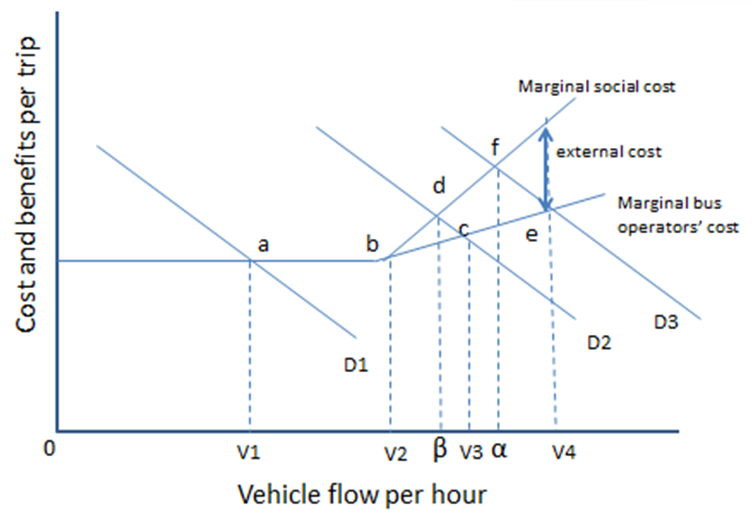 Cost – Benefit Analysis
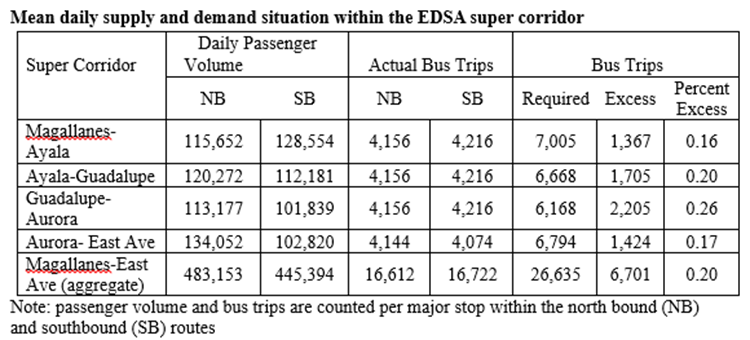 Cost – Benefit Analysis
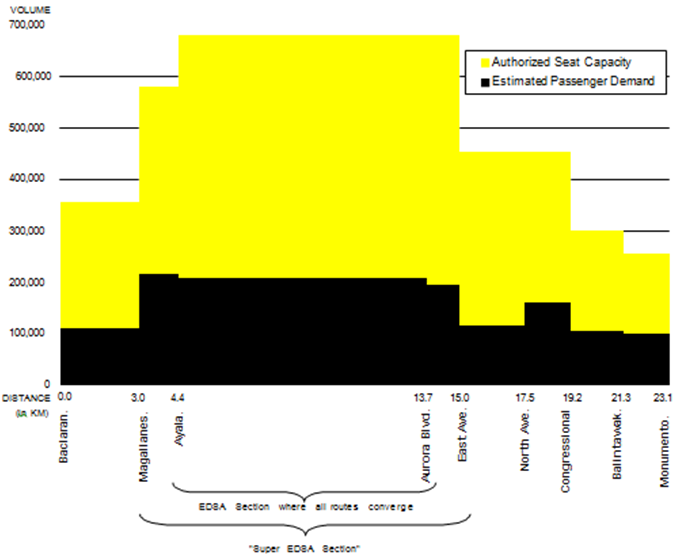 Bus Seat Capacity  & 
Passenger Demand
Source: Transportas 2006
Cost – Benefit Analysis
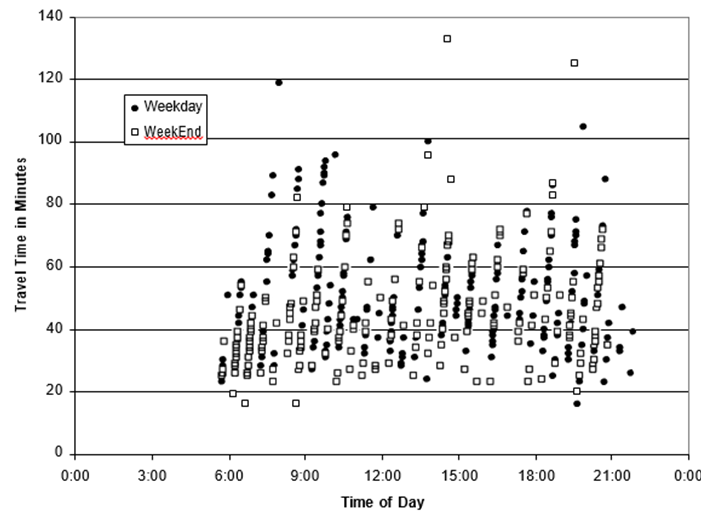 Range of Bus Travel Time
Source: Transportas 2006
Cost – Benefit Analysis
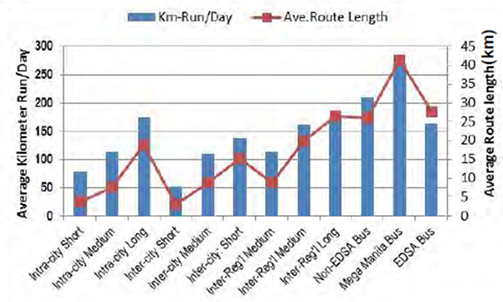 Route Length & Average Kilometer run
Source: JICA 2014
Cost – Benefit Analysis
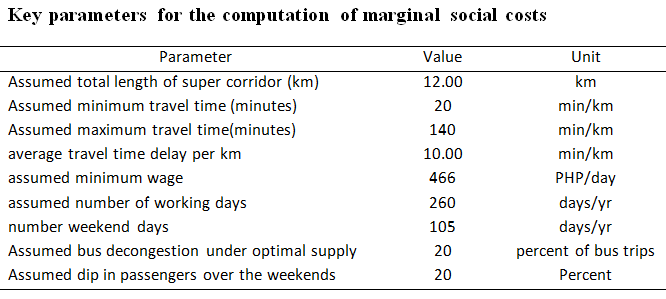 Cost – Benefit Analysis
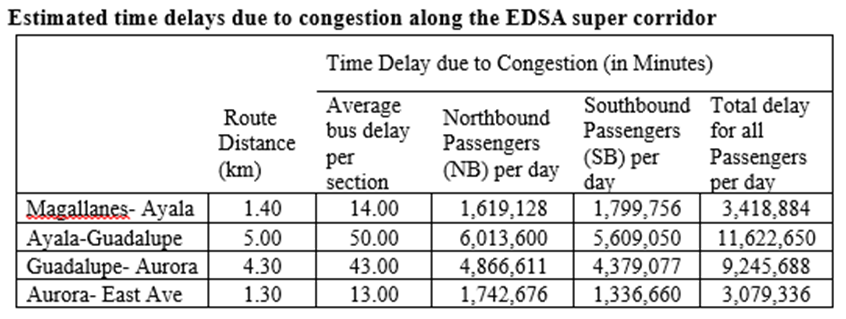 Congestion Cost per Day
Cost – Benefit Analysis
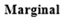 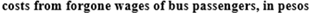 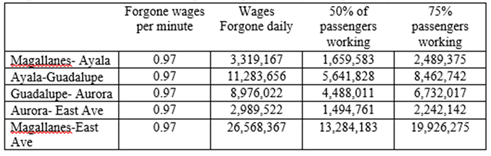 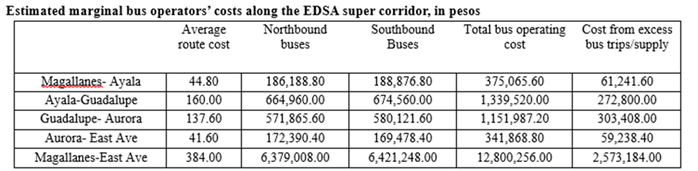 Cost – Benefit Analysis
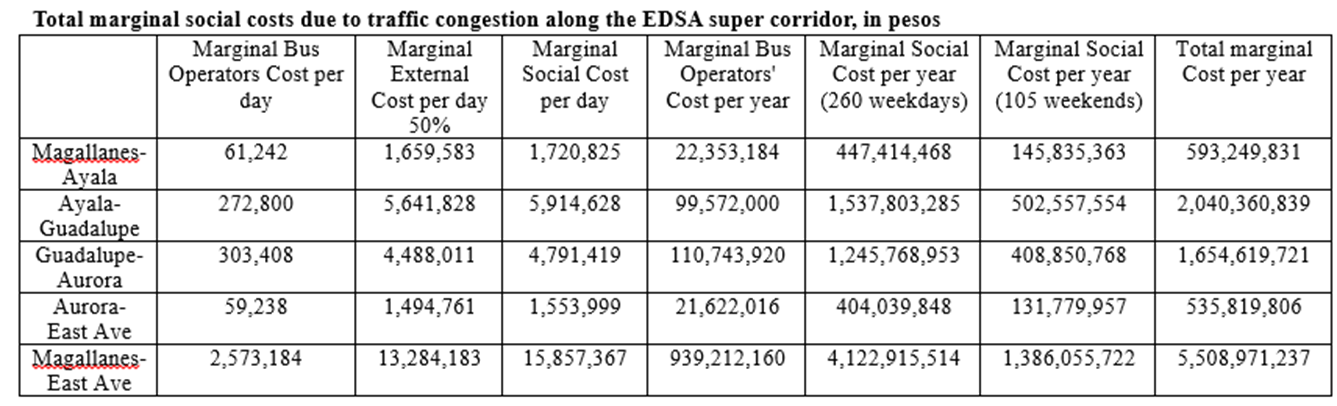 Cost – Benefit Analysis
National Transport Framework/Plan
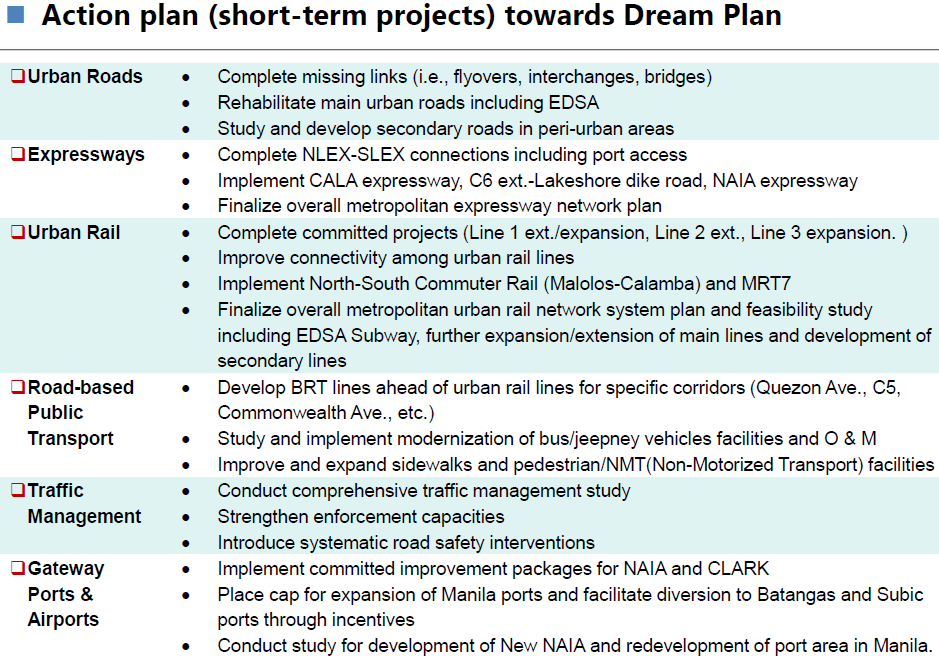 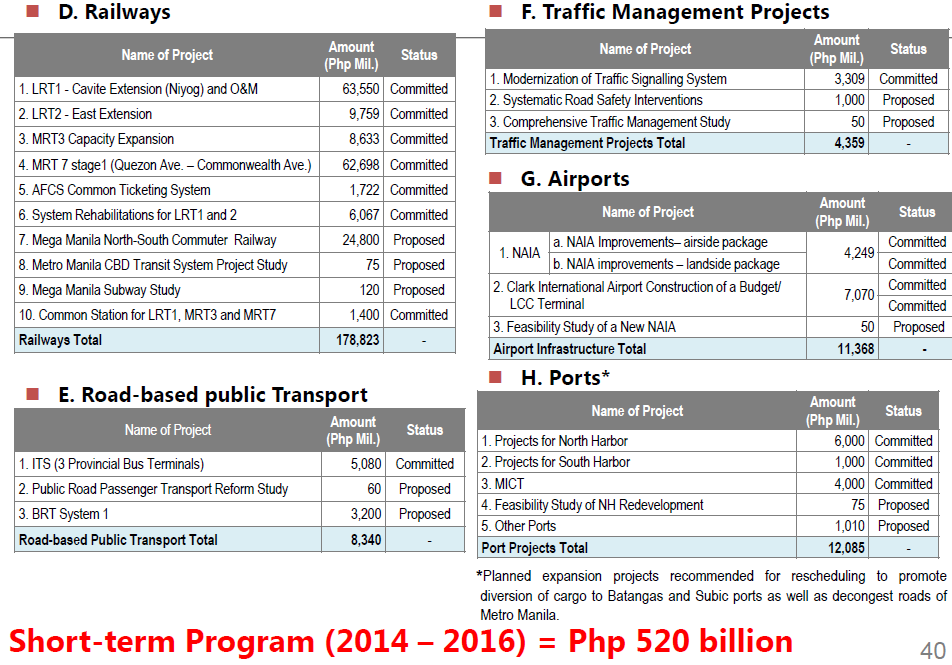 Source: JICA 2014
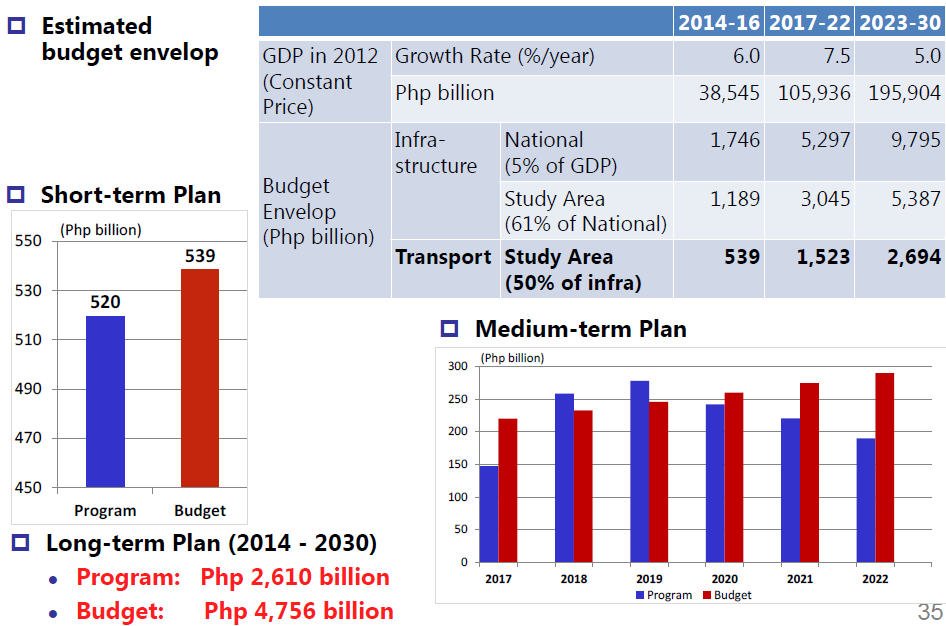 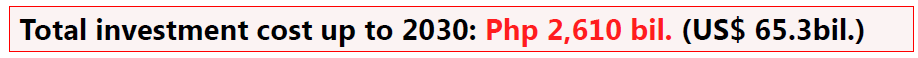 Source: JICA 2014
Lessons for Policy
Points for Advocacy
THANK YOU !